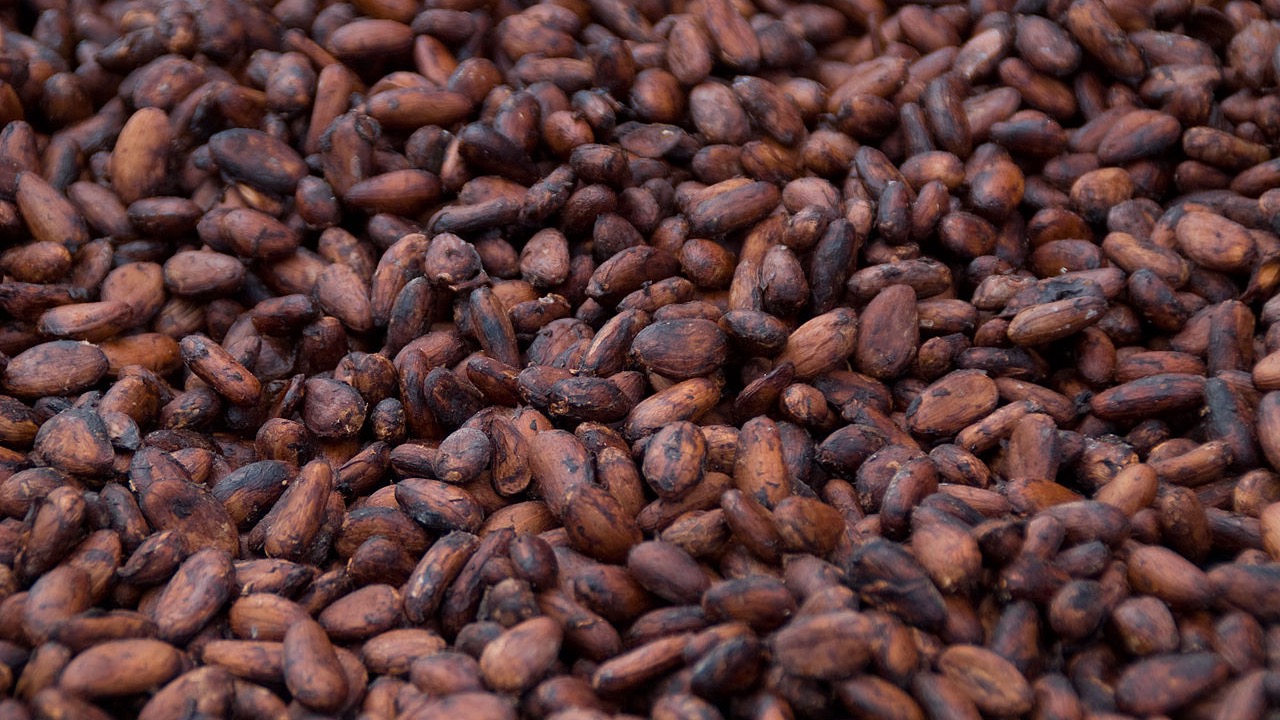 The Story of Chocolate
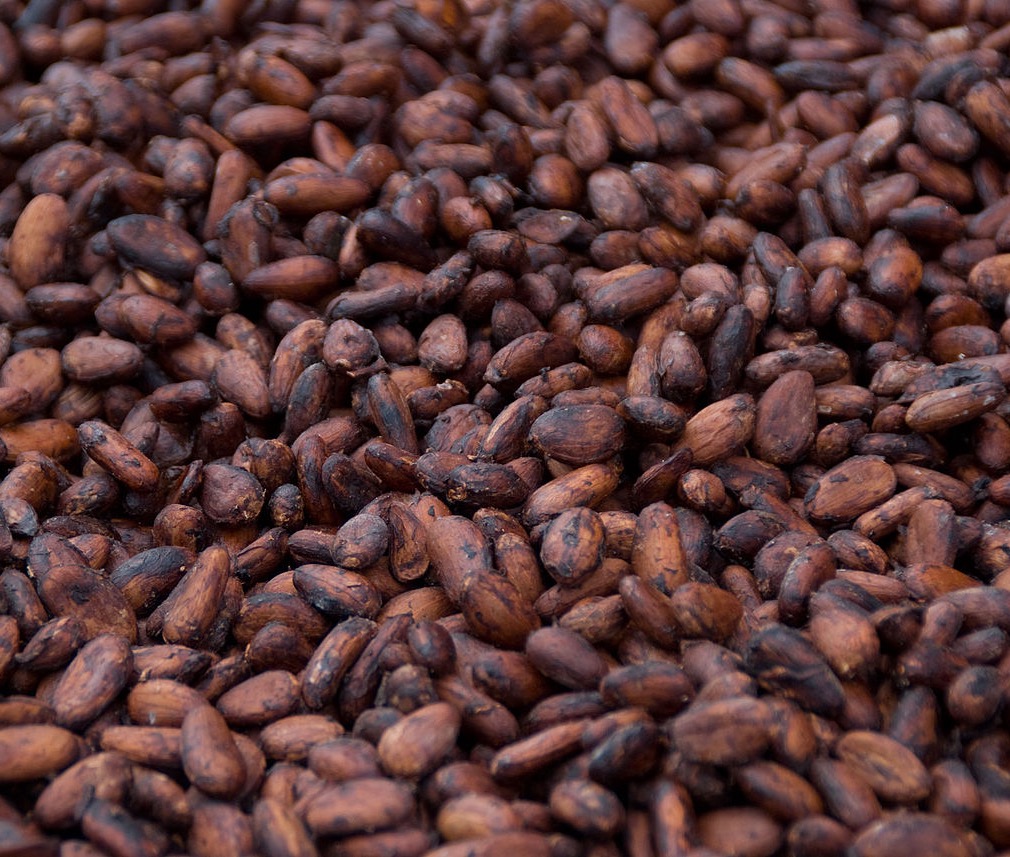 Did you know?
One of the main ingredients of chocolate is a bean?
Can you guess 
which bean it is?
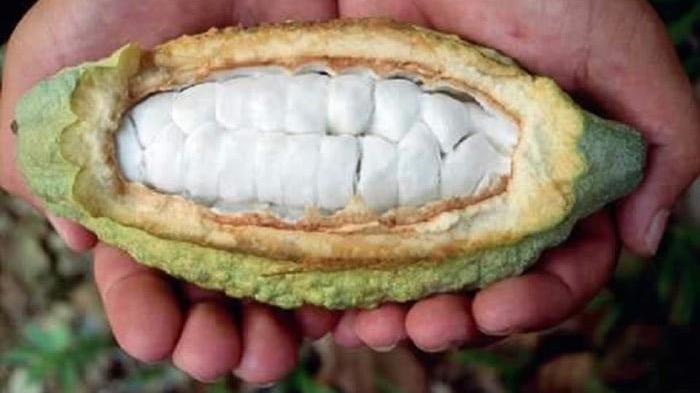 It’s the Cocoa Bean!
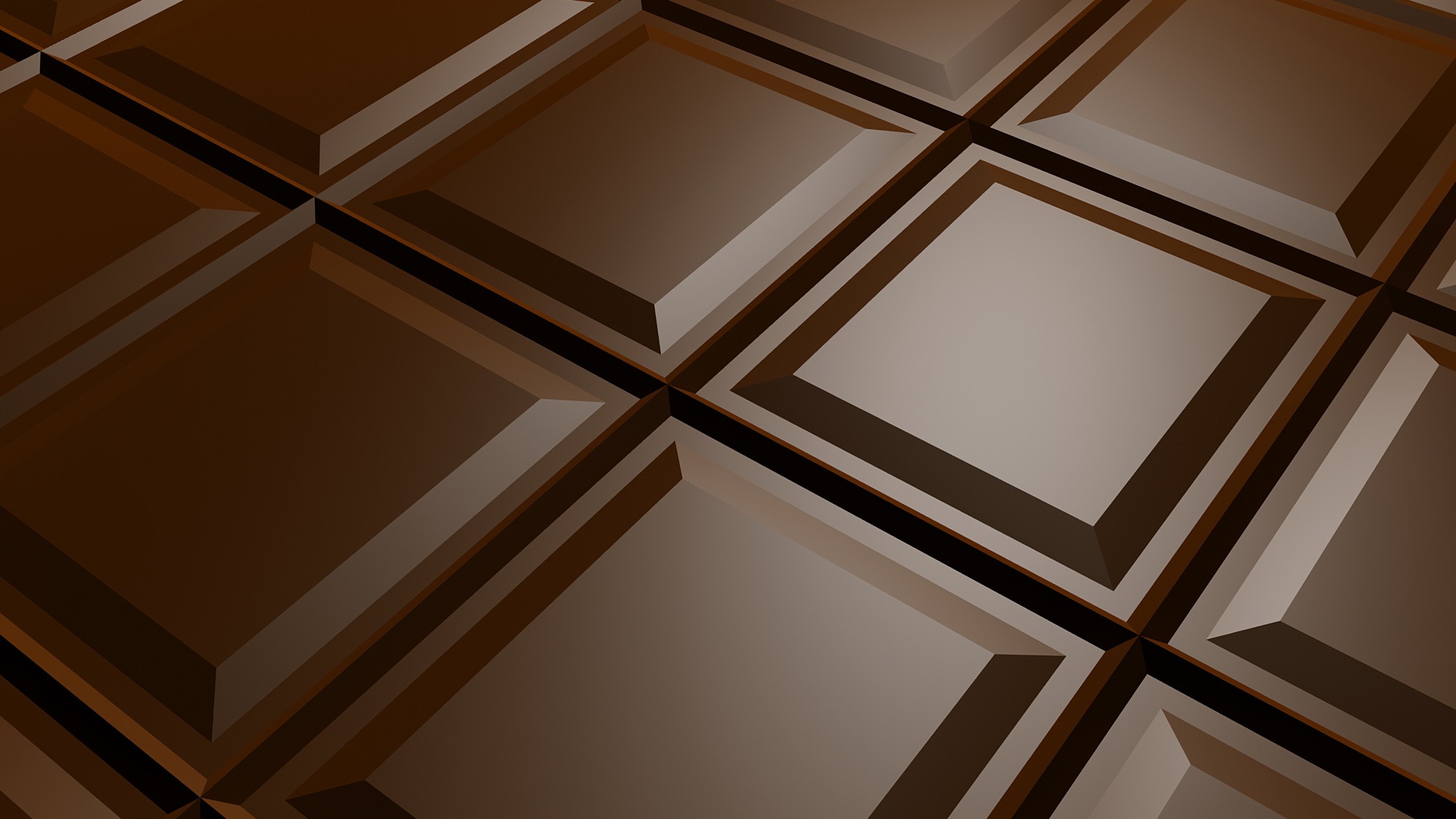 What’s your favourite type of chocolate?
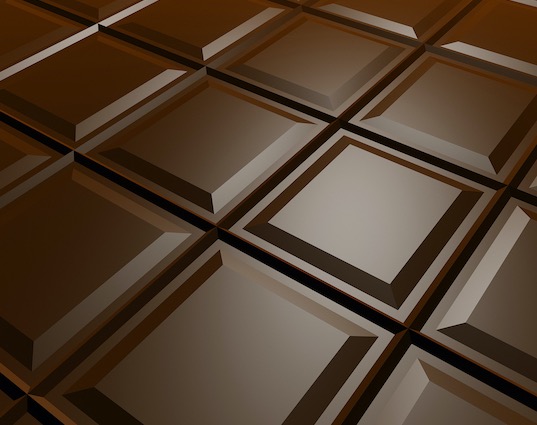 Today we will learn
How chocolate is made
How we can make chocolate even better!
https://www.youtube.com/watch?v=Khdz2Stp2ZQ
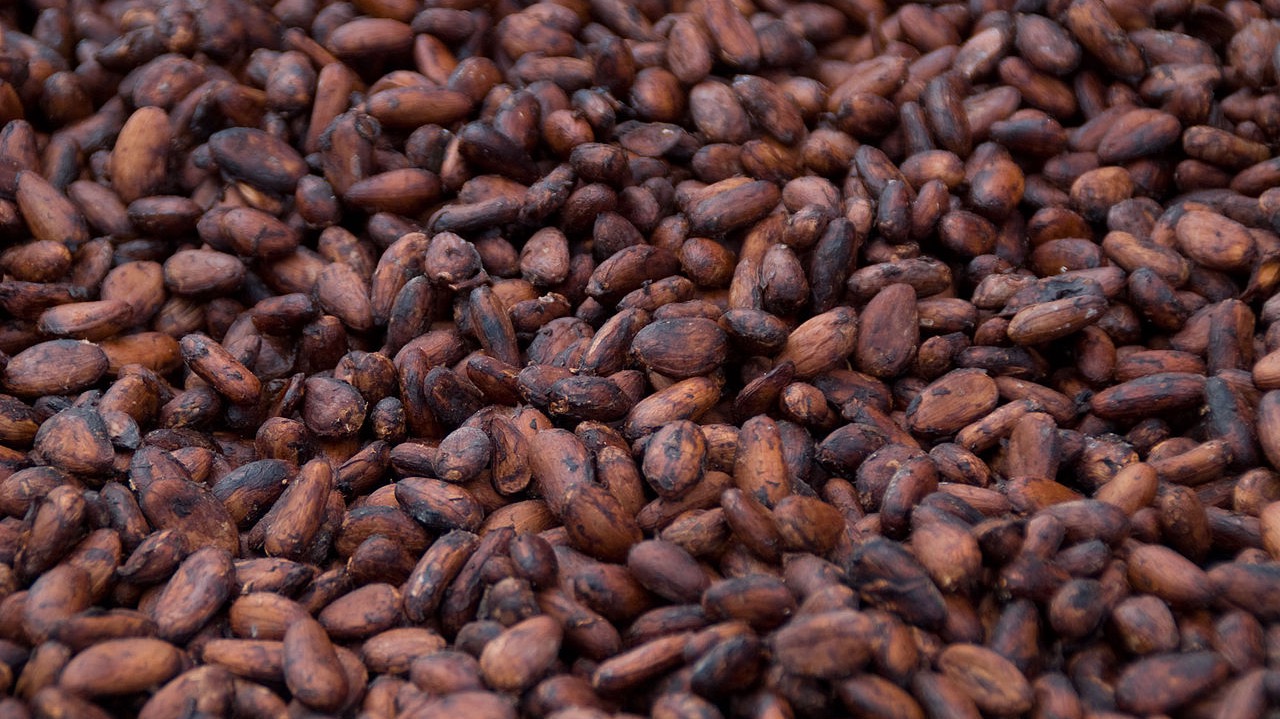 This is how cocoa is used to make the chocolate that we enjoy!
Most of the worlds chocolate is produced with these cocoa products in Europe
Cocoa is harvested by cocoa farmers in countries such as the Ivory Coast and Ghana, Africa
The cocoa beans are purchased from the farmers and processed nearby
Here in Australia and New Zealand, we get to enjoy the delicious varieties of chocolate made from this cocoa
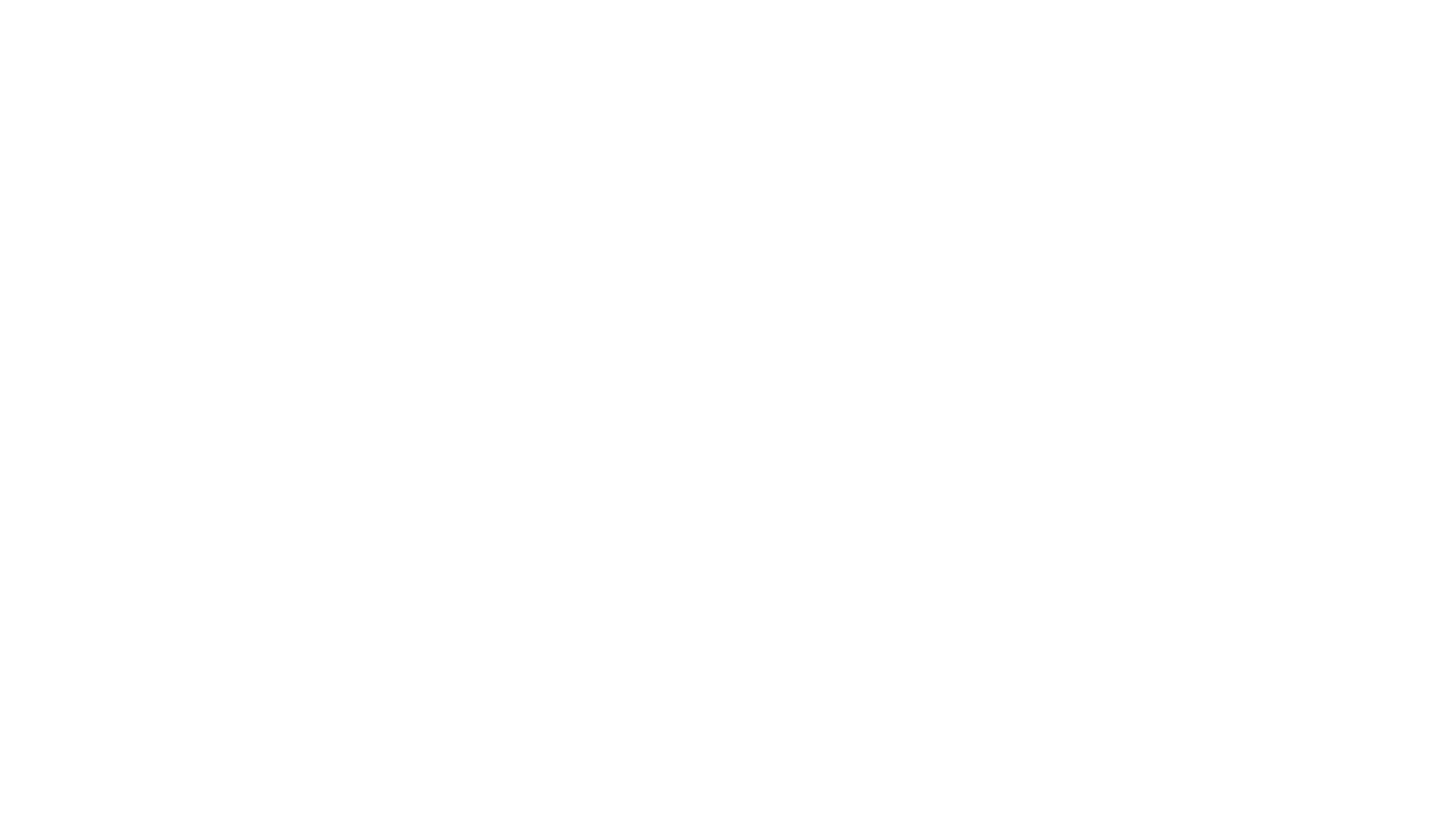 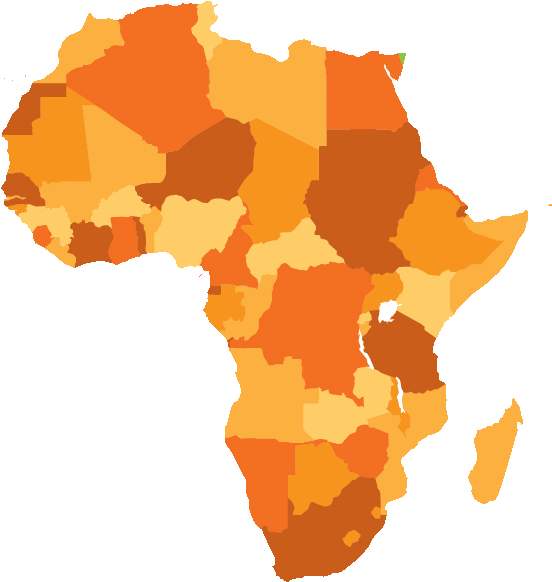 That’s not a lot!
With this income farmers need to:
 1. provide food for their families 
2. hire staff to work on their farms 
...as well as pay or all of the other daily expenses.
Because the price of cocoa in The Ivory Coast and Ghana is so low, the farmers who produce the cocoa often live in poverty.
But there’s a problem in the process of making our delicious chocolate.
The average daily income of a cocoa famer in Ghana is only 82 
Cents!
The average daily income of a cocoa famer in The Ivory Coast is only 54 cents
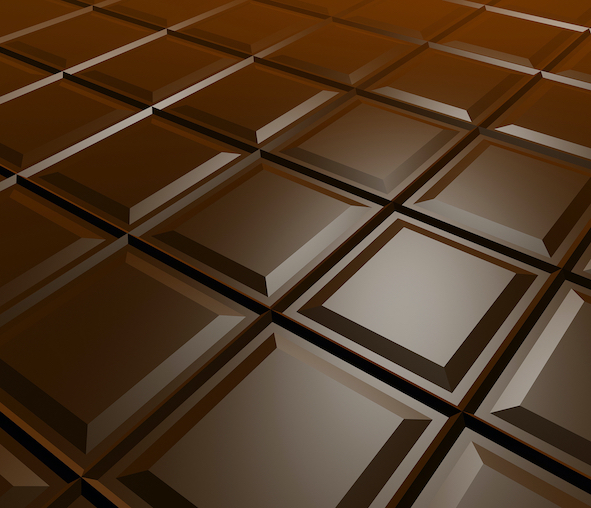 So what can we do to help?
When we look at how much cocoa farmers earn from each bar of chocolate, we think we might have a clue as to how we can help.
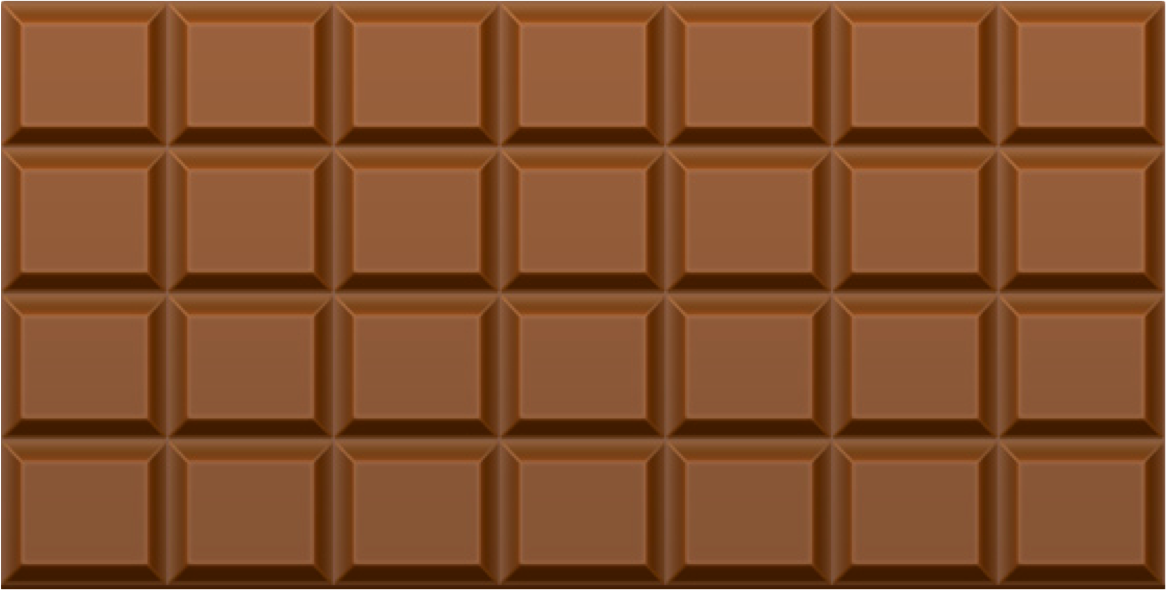 Let’s consider this chocolate bar
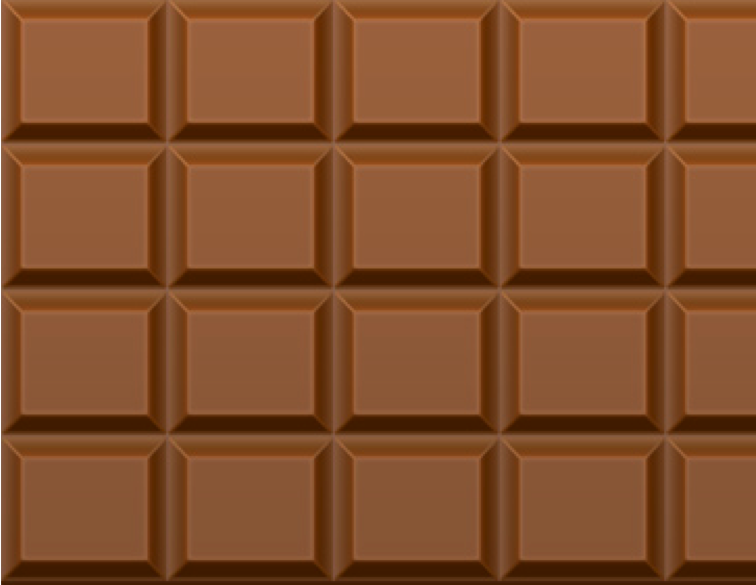 35%
The shops that sell us chocolate take a share of the chocolate bar
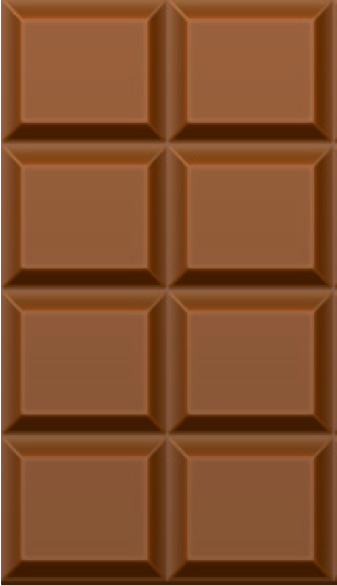 33%
The chocolate makers earn a third of the profits of the chocolate bar
26%
Approximately a quarter of the profits go to other businesses and governments to help make the chocolate that we love.
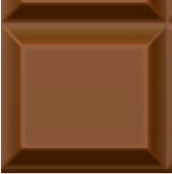 Compared to the whole block, 
it doesn’t leave much for the 
cocoa farmers
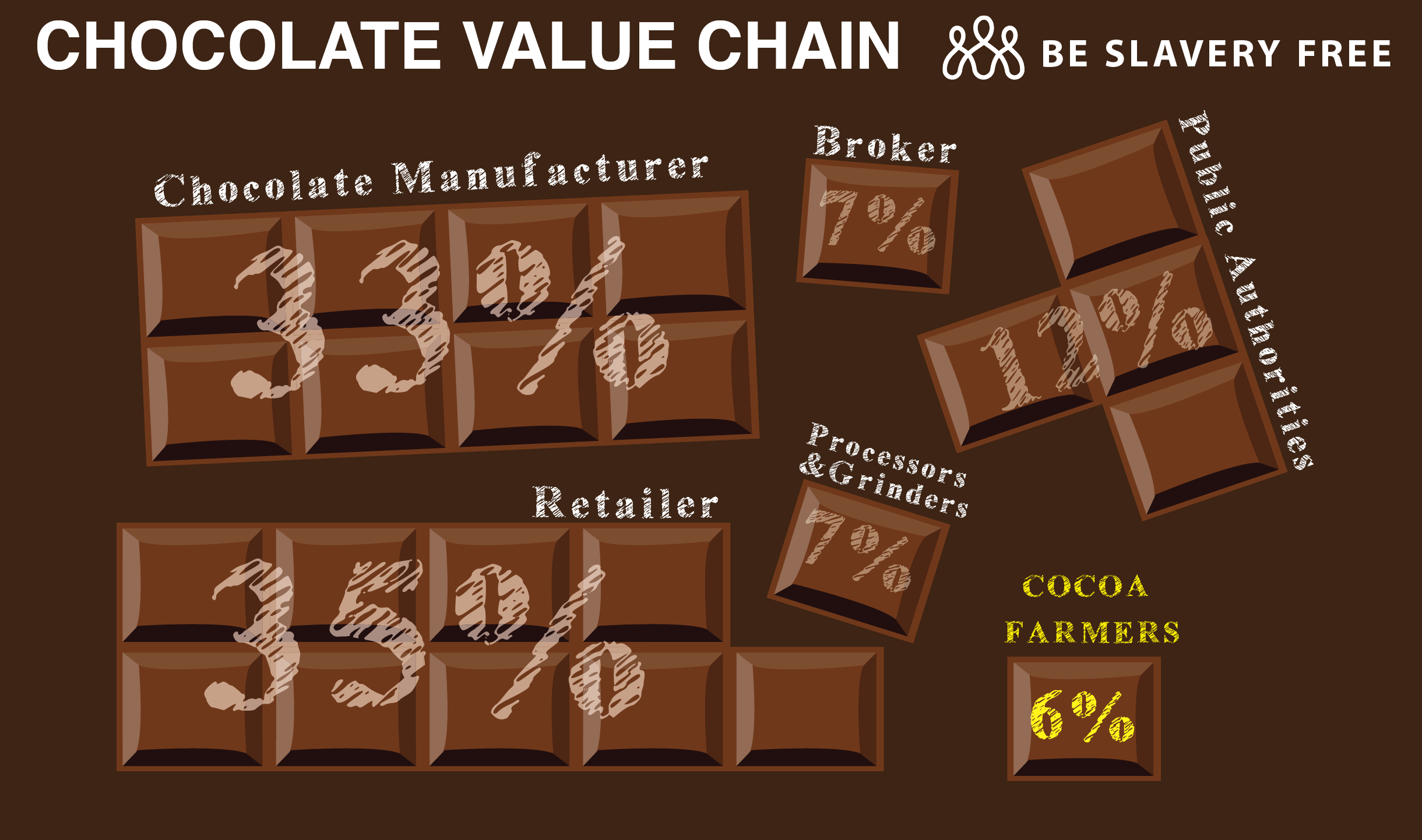 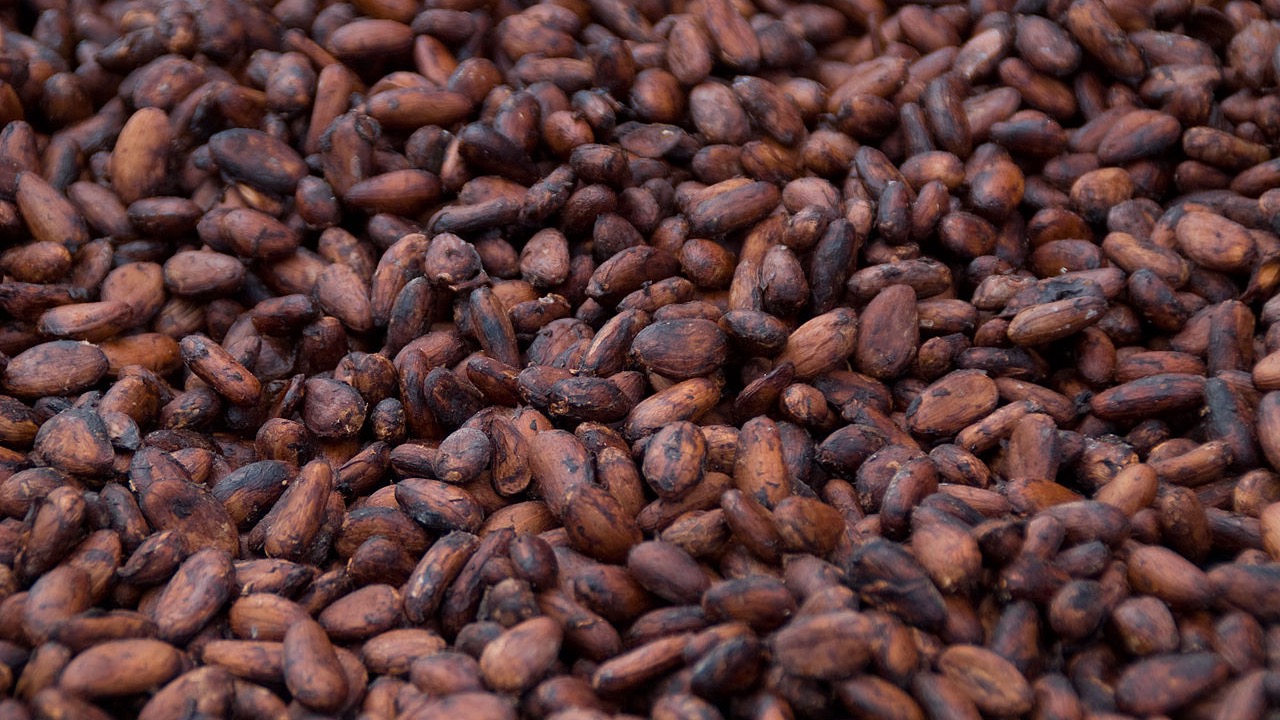 So what do some cocoa farmers do when they don’t earn enough money to run their farm?
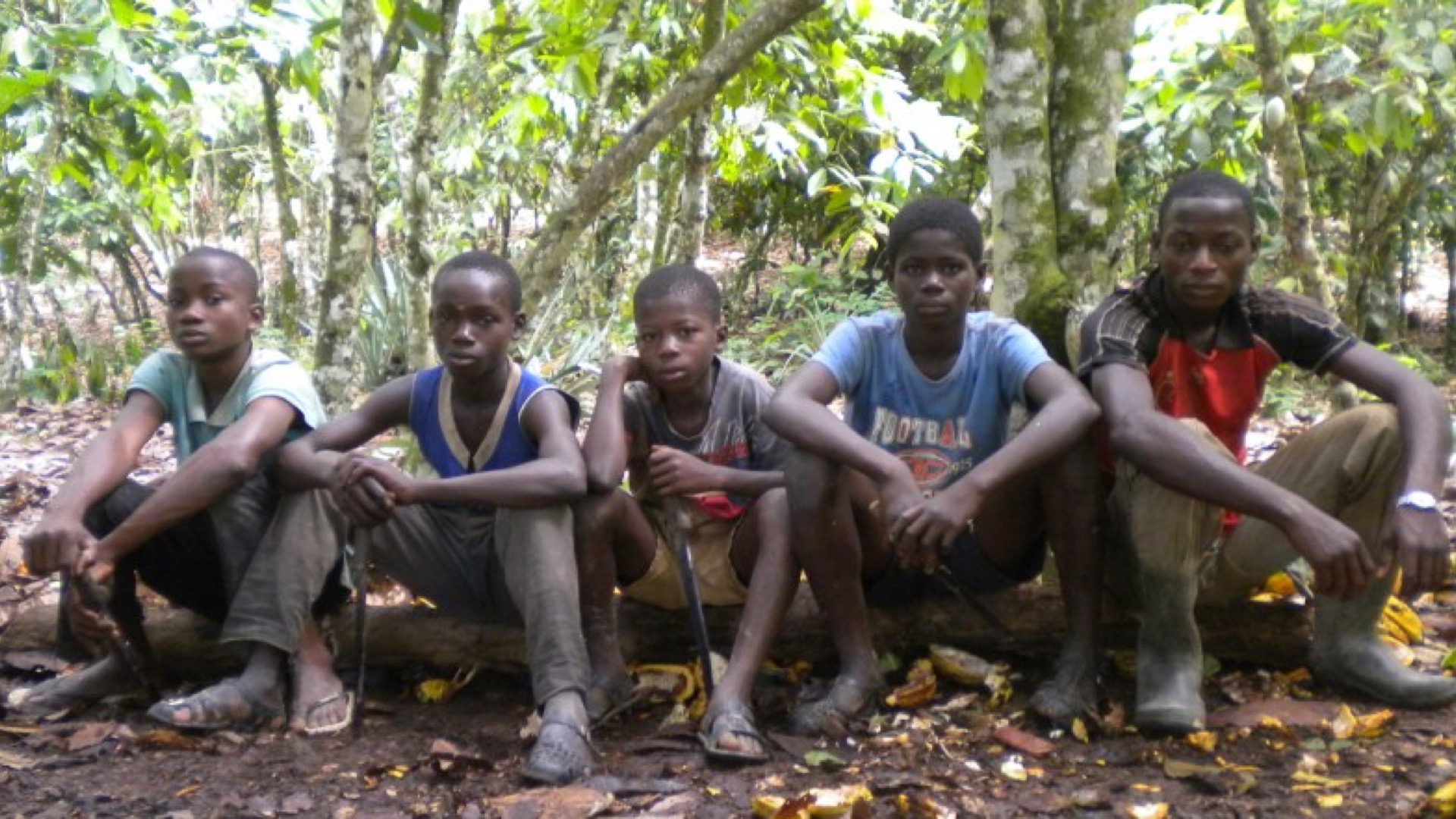 The sad truth is that sometimes, children are forced to work on cocoa farms, like Karim from Burkina Faso.
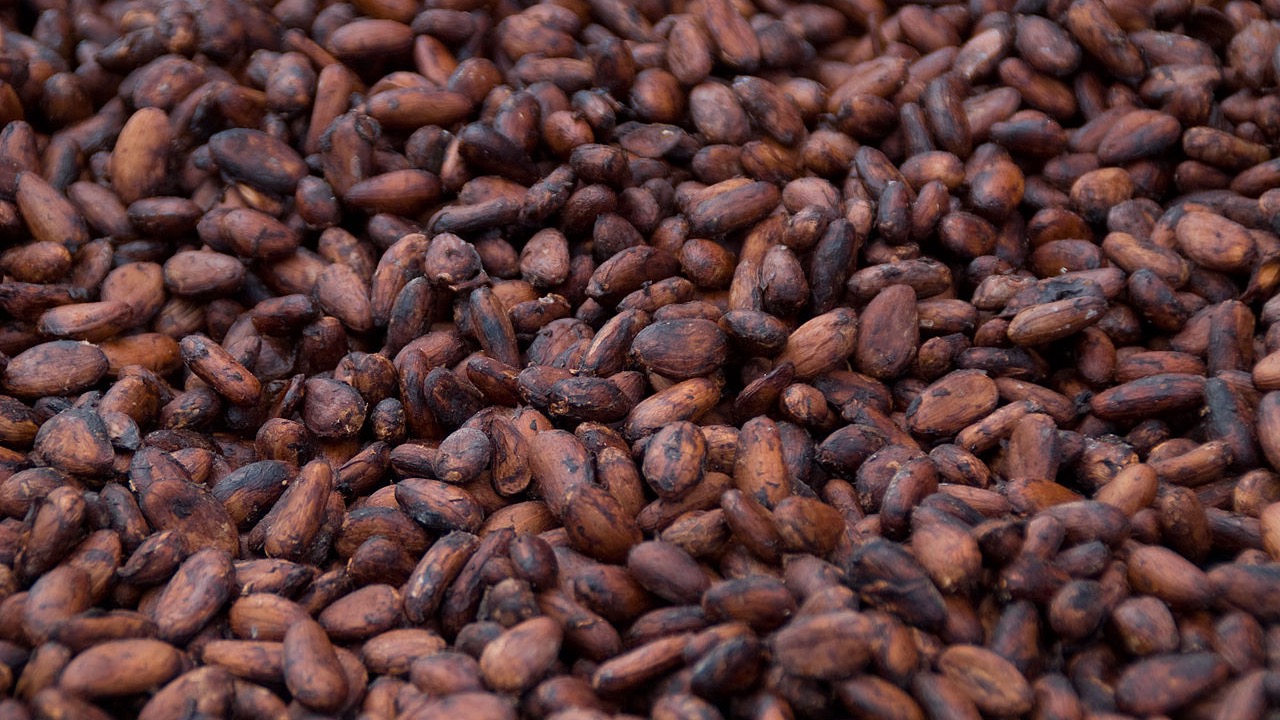 Karim’s
Story
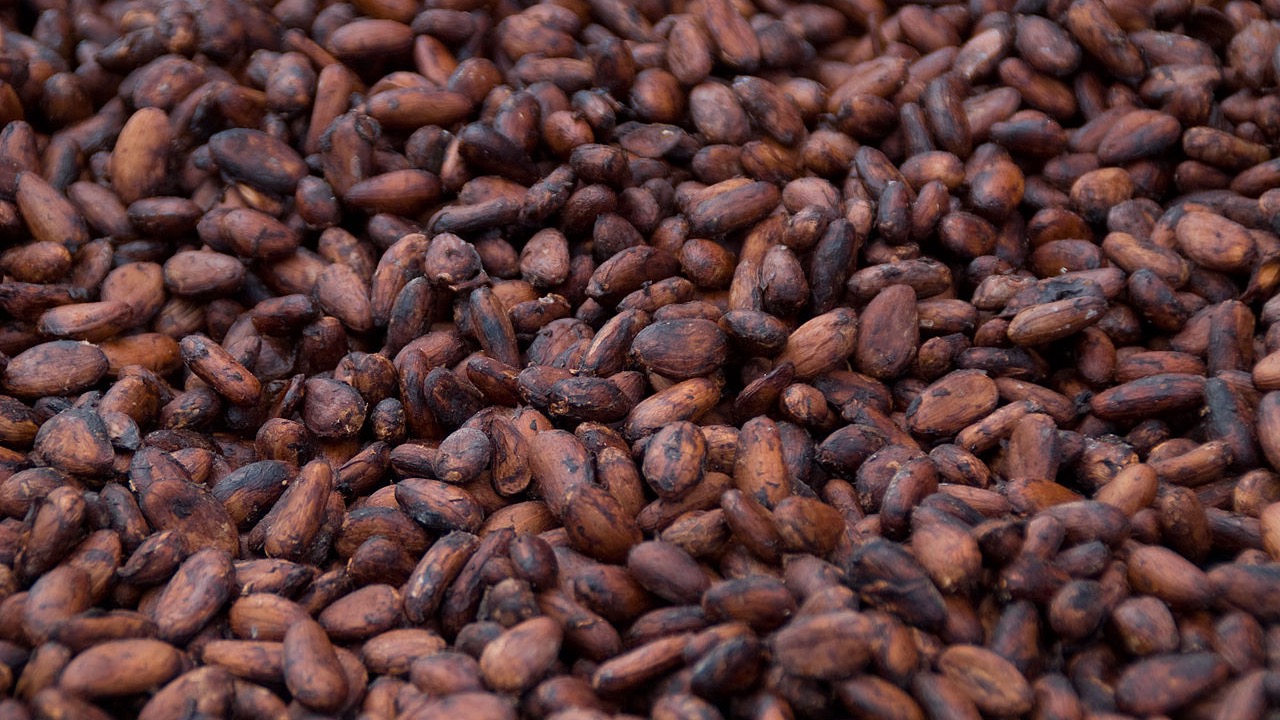 So what can we do to help?
Individual Activities
Team ActivityWrite a letter to a chocolate maker
Become an advocate and speak up for farmers to receive a living wage so that they can bring themselves out of poverty, and to remove children like Karim from working on cocoa farms.